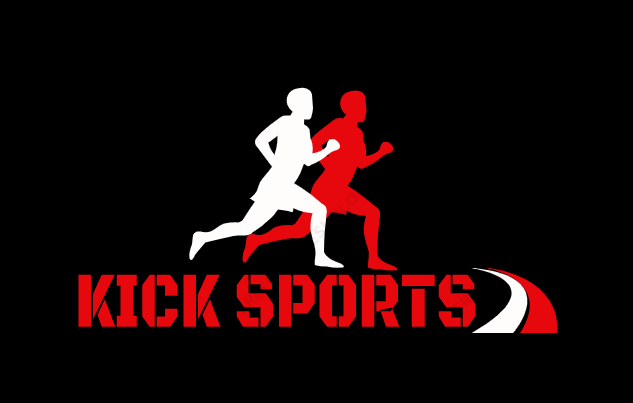 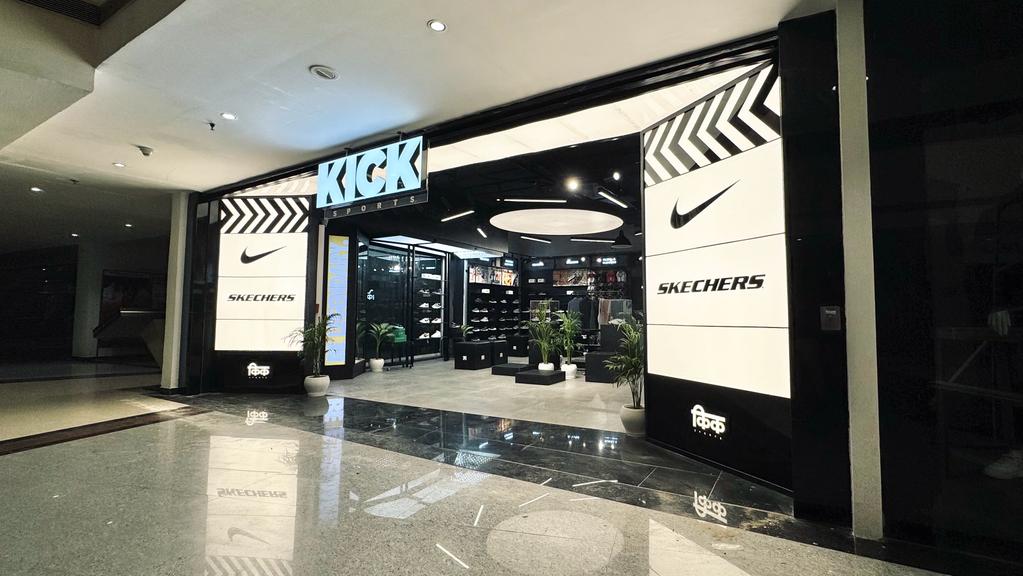 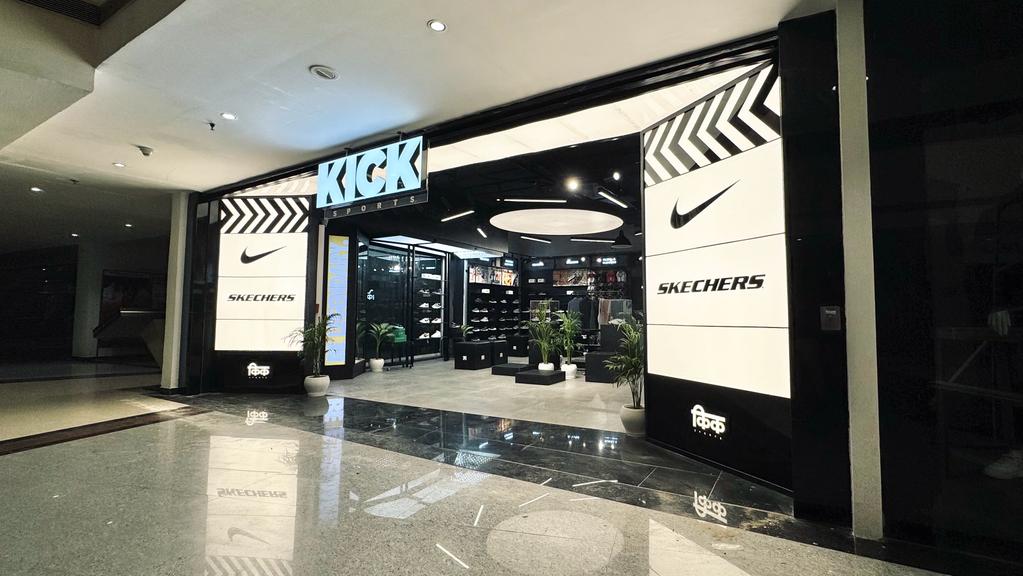 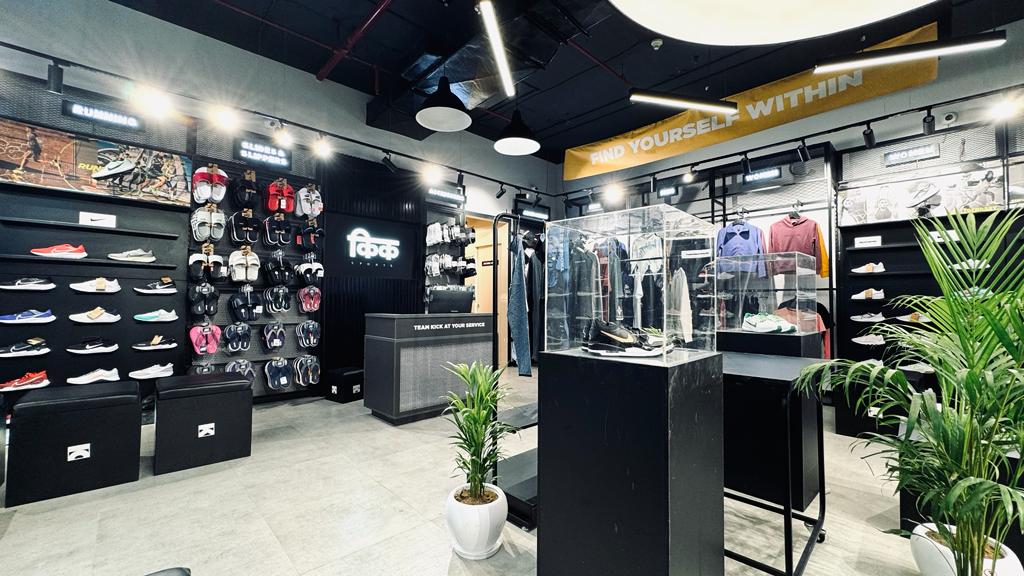 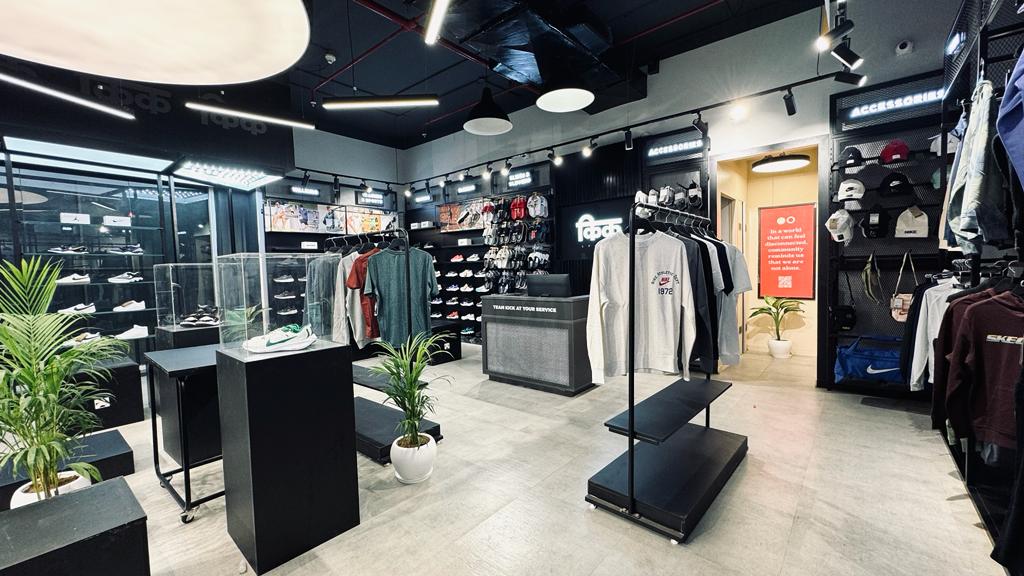 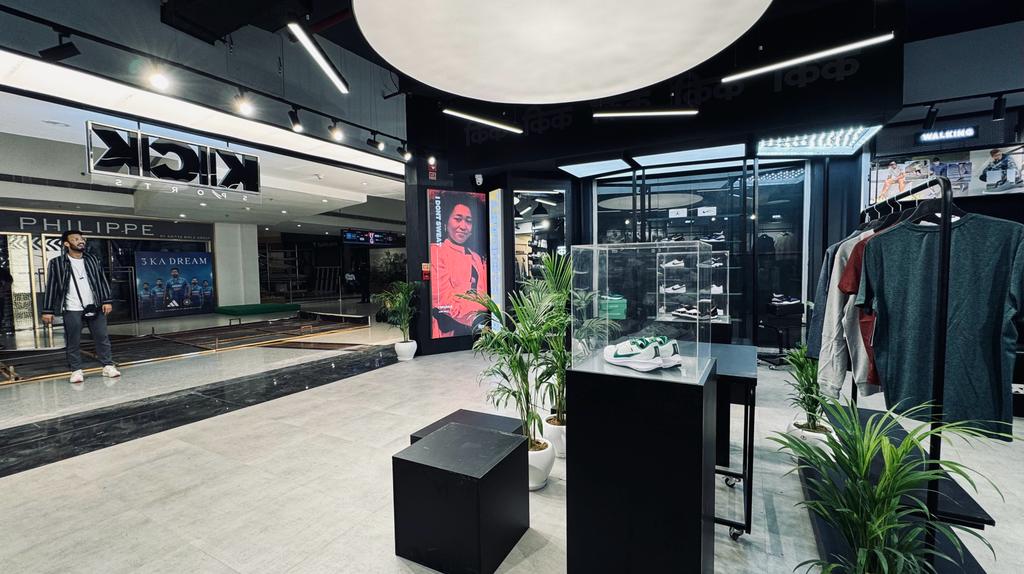 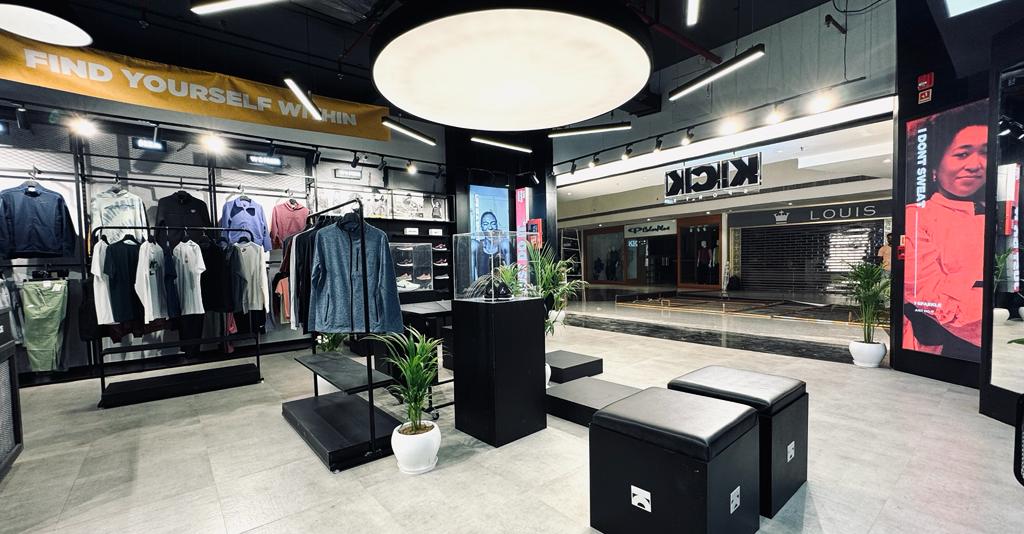 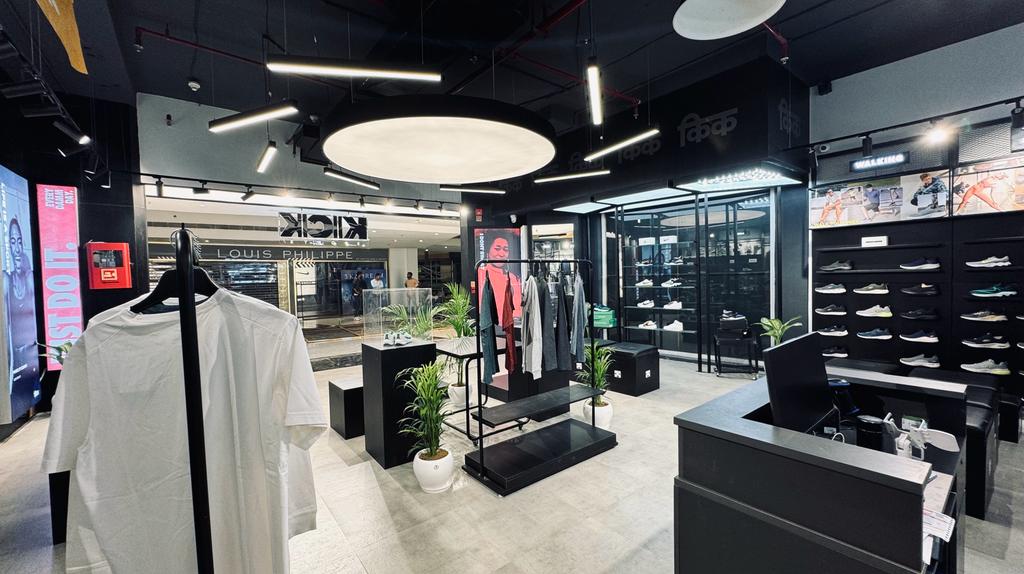 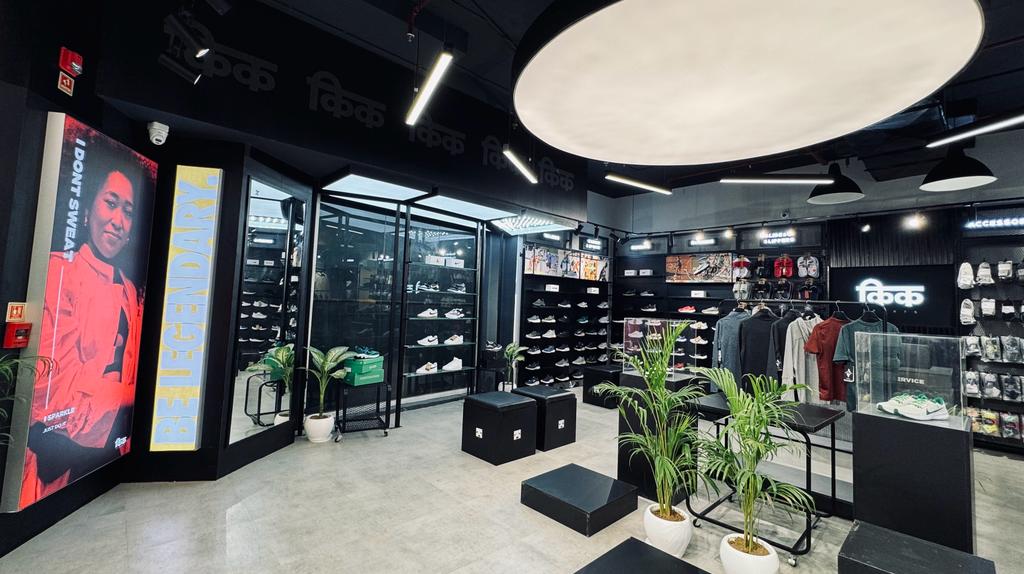 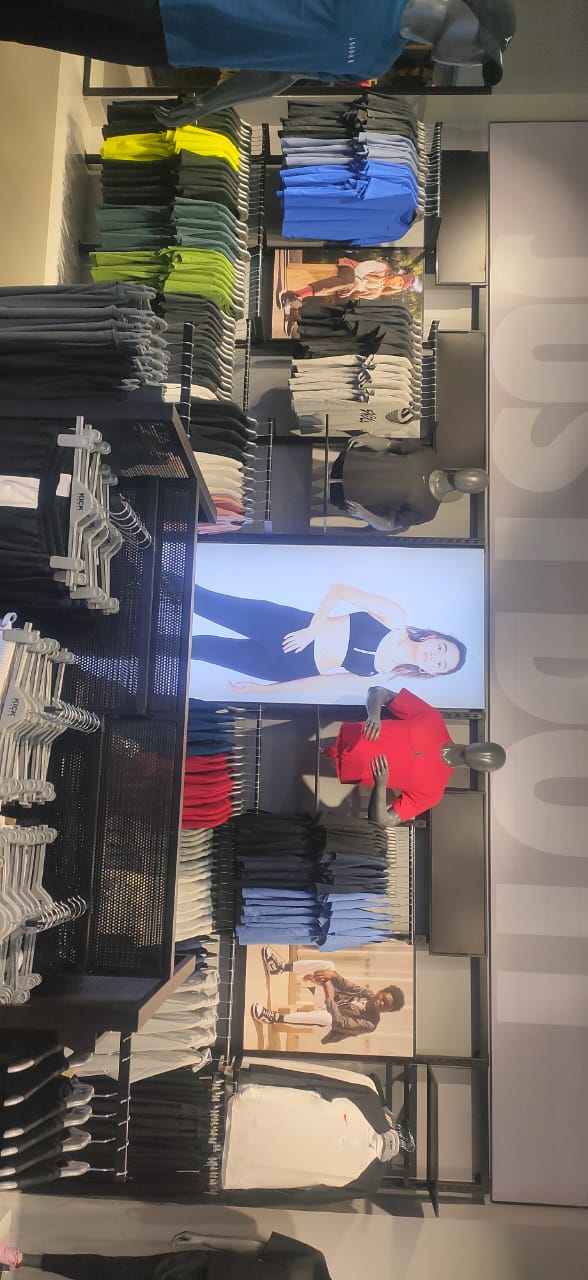 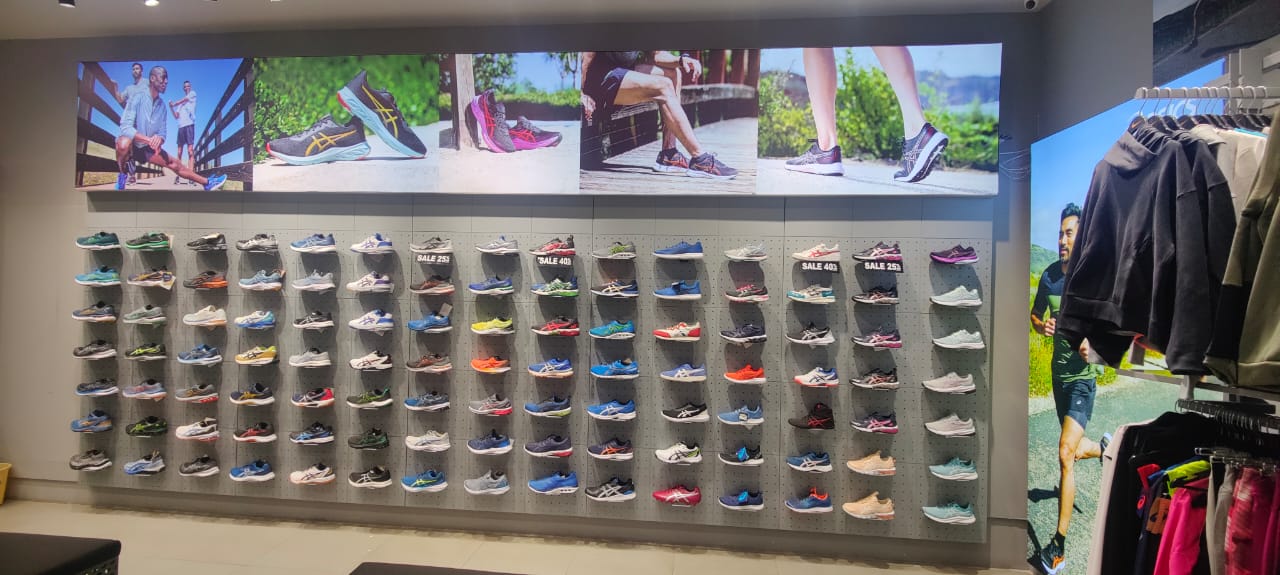 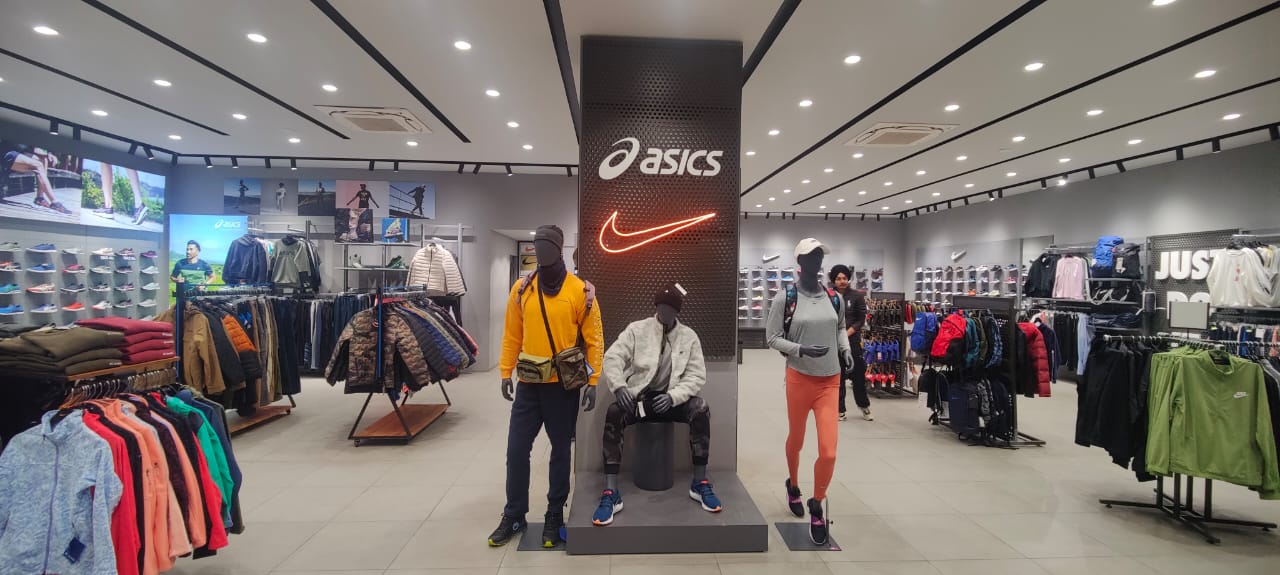 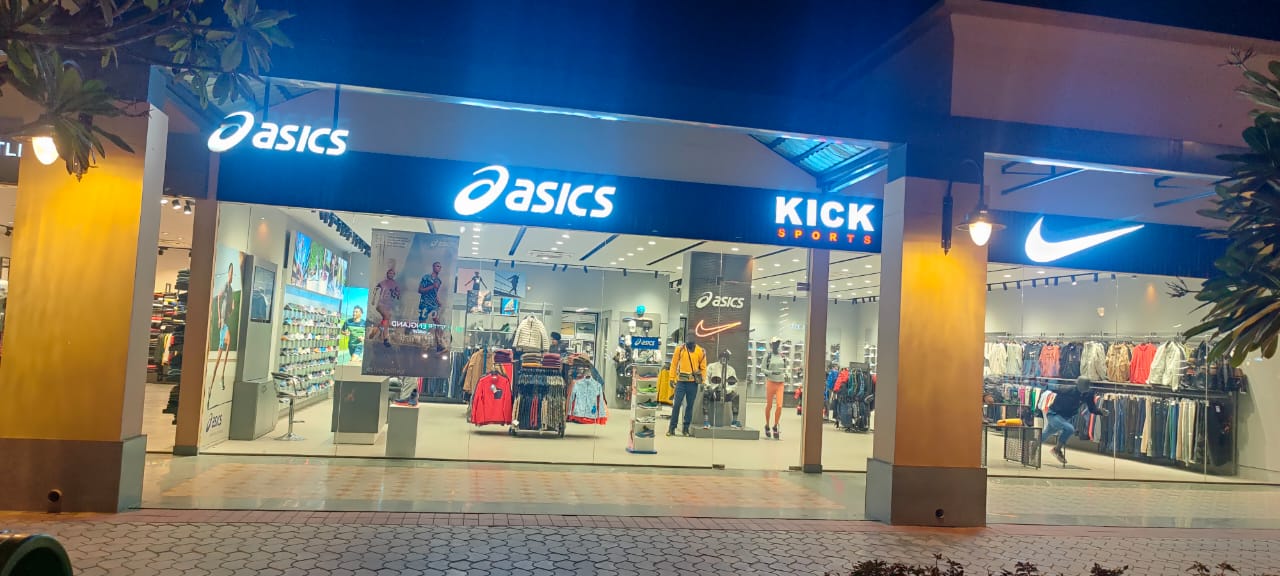 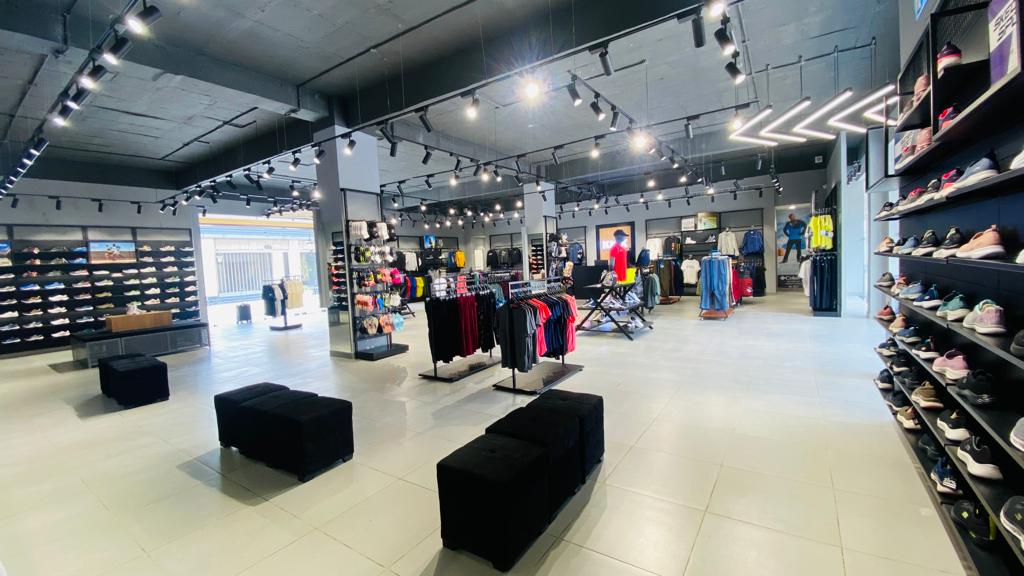 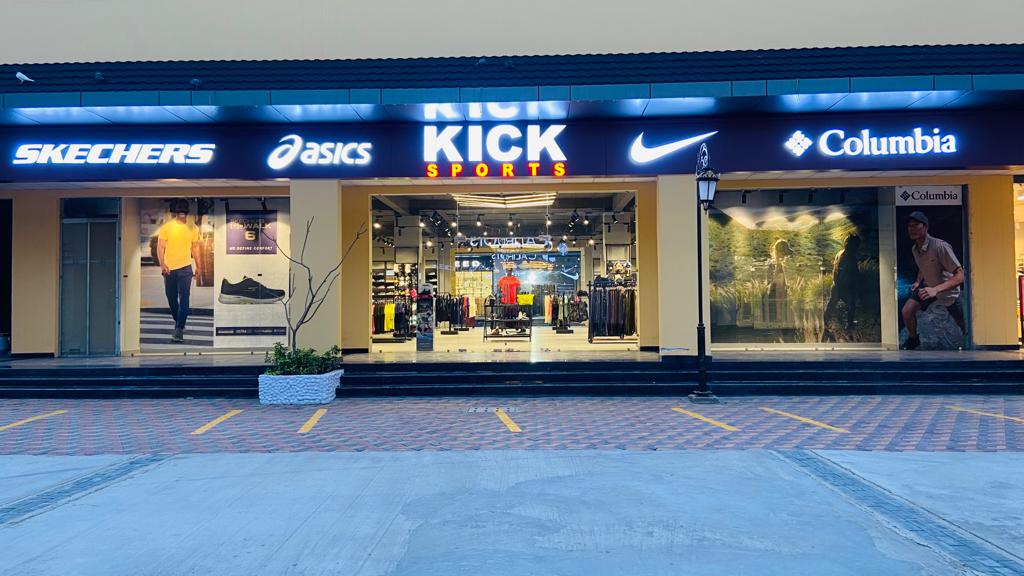 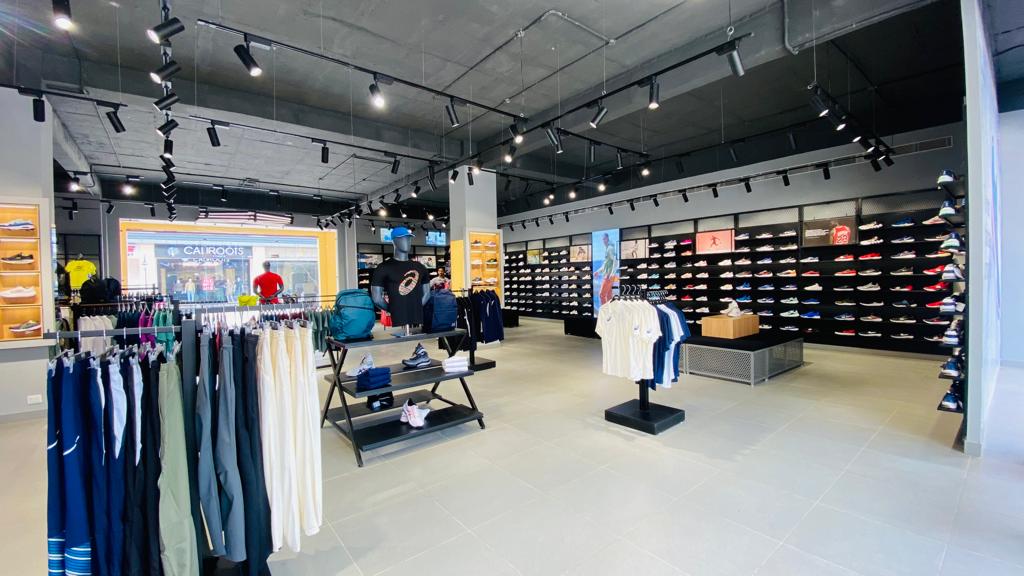 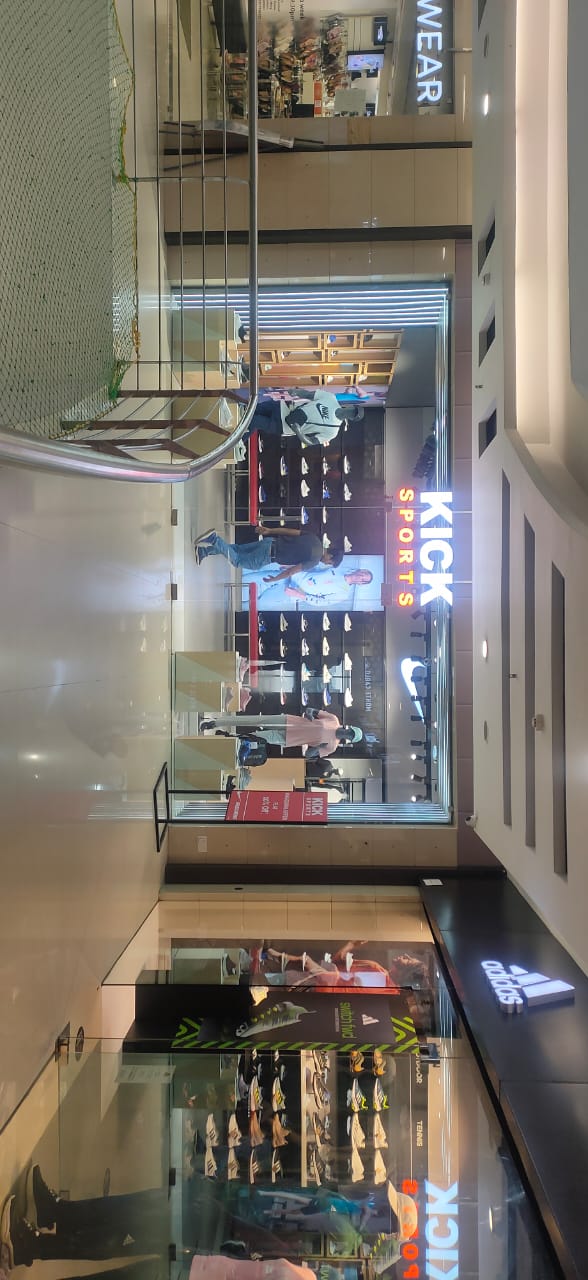 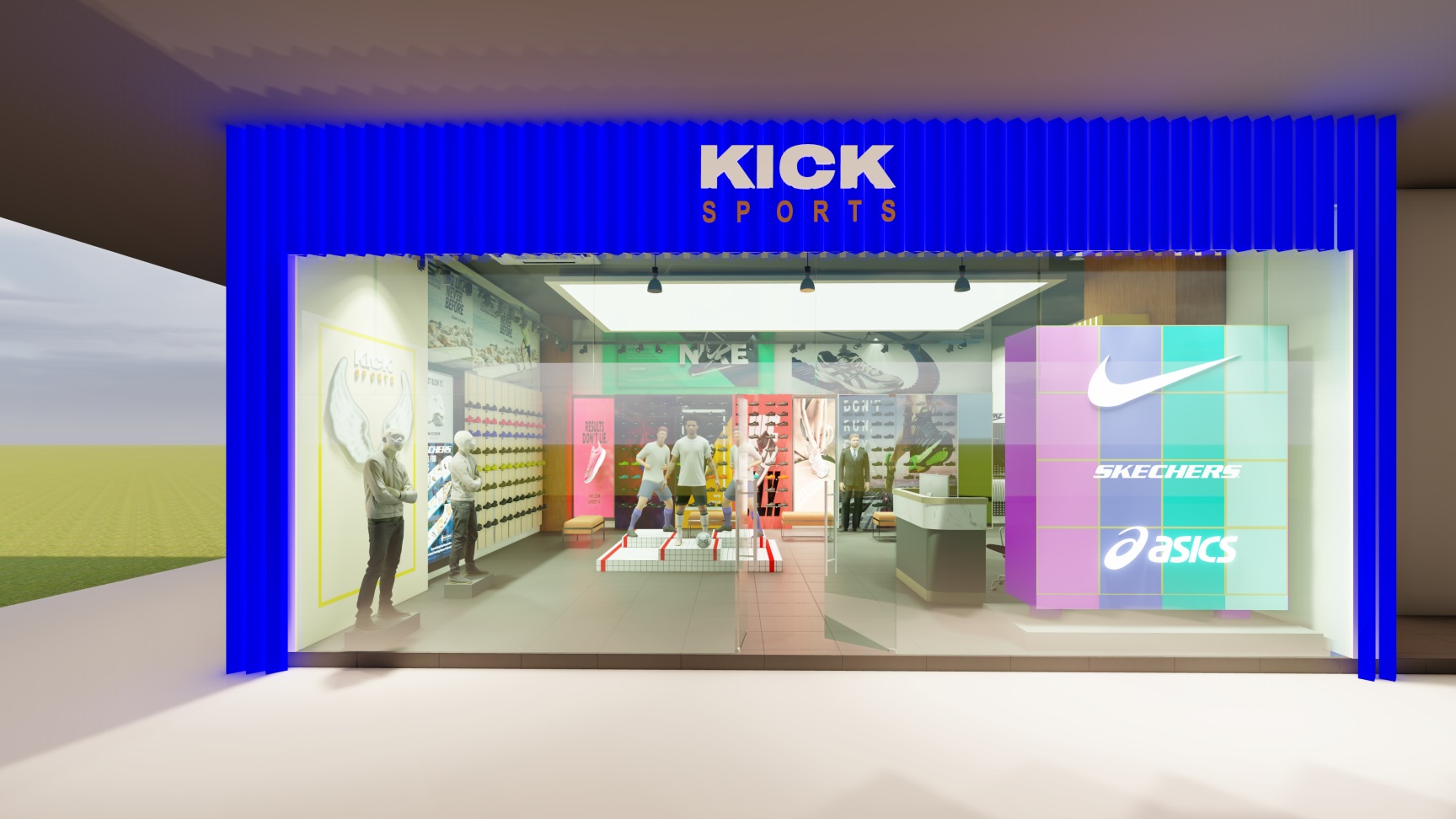 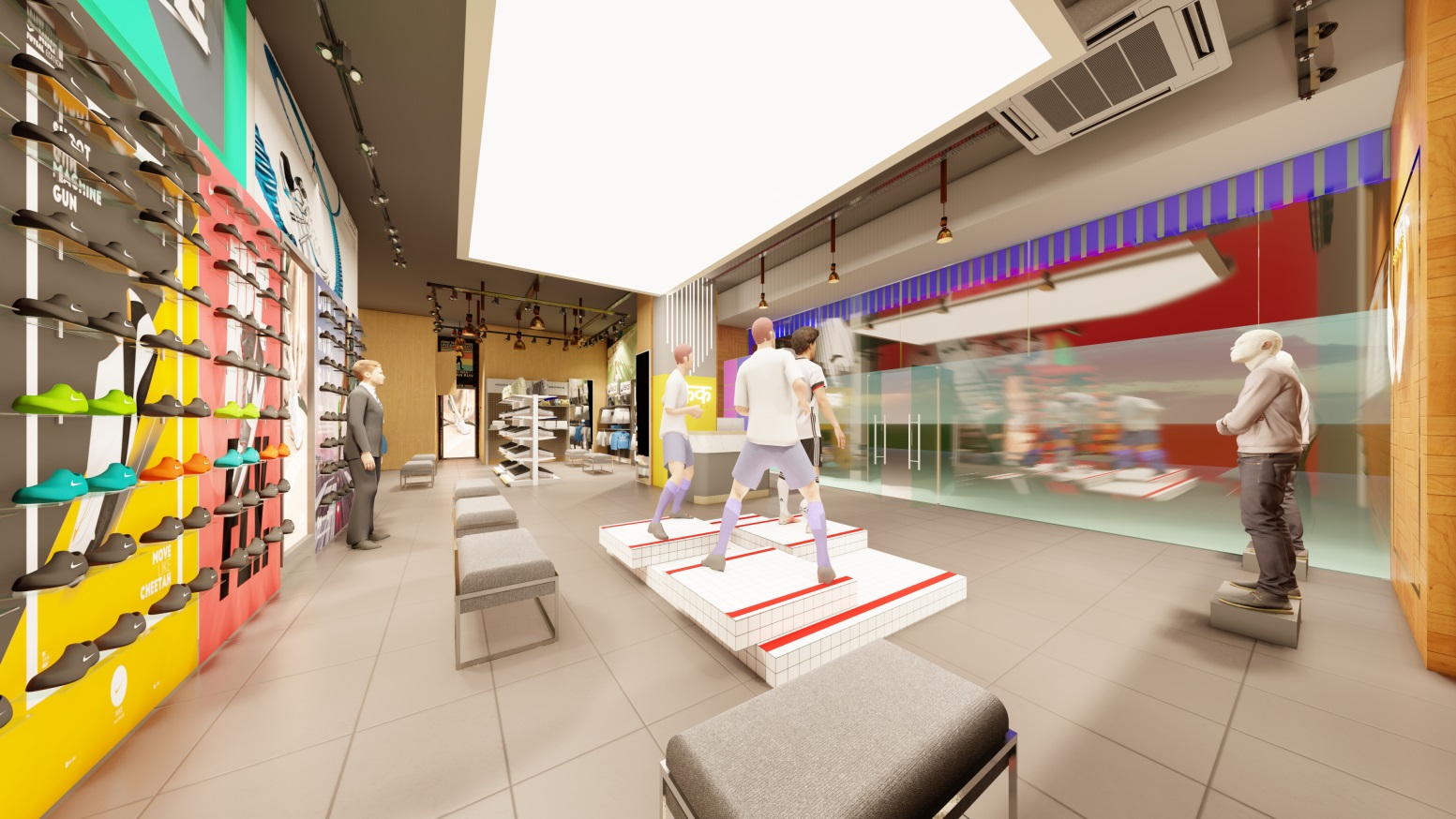 Upcoming, Mall of Ranchi, Ranchi
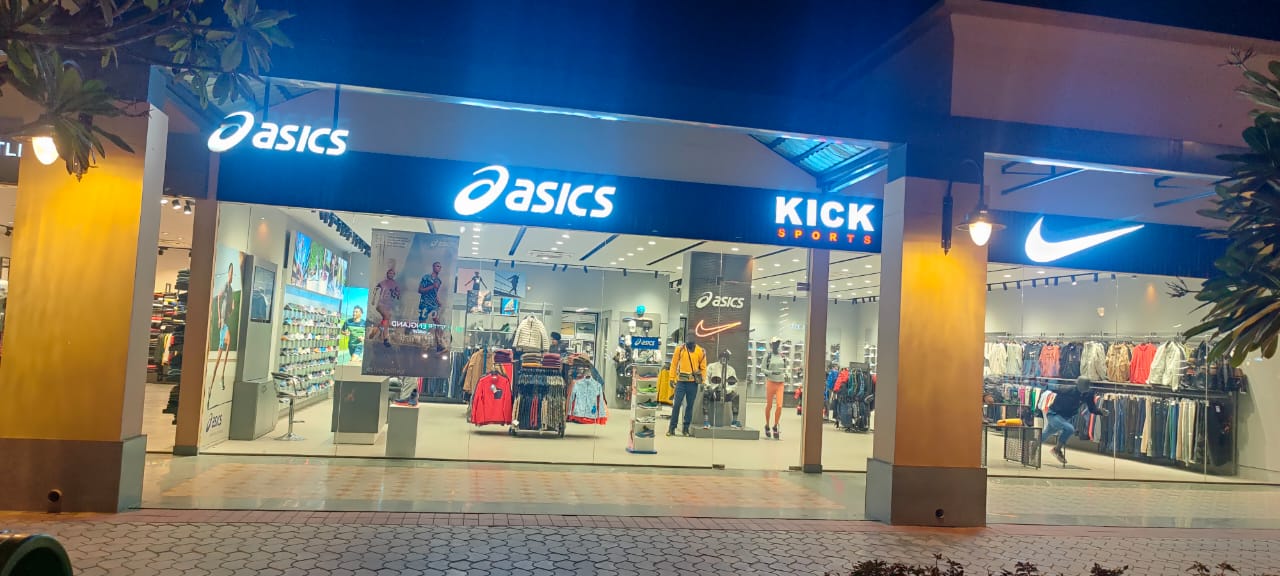 Udaipur City Call, Udaipur
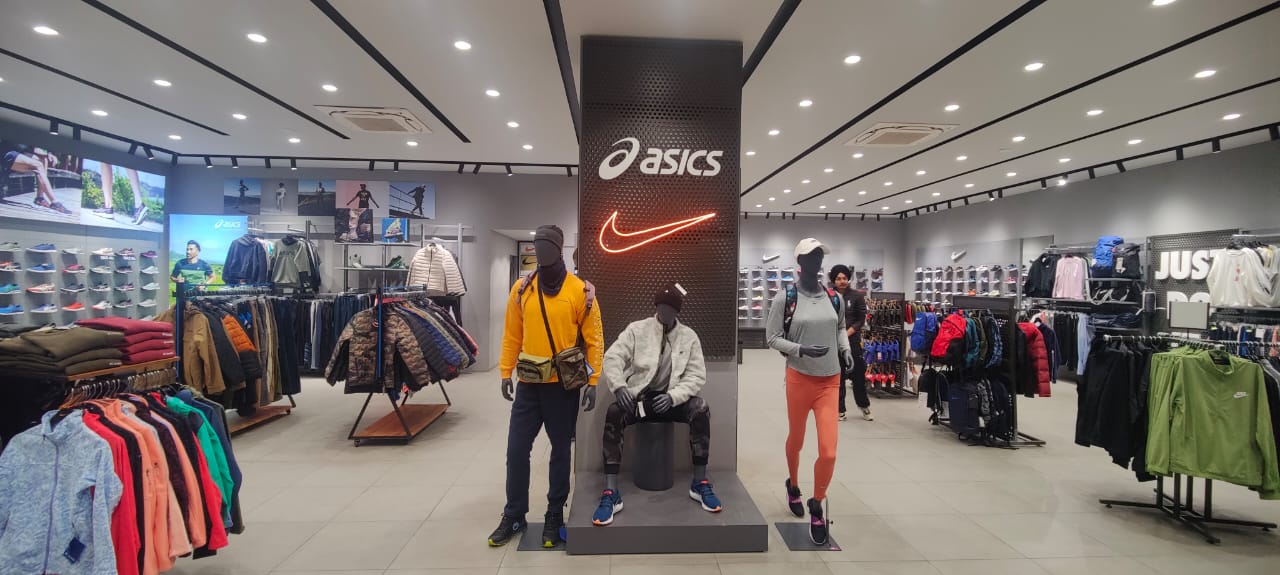 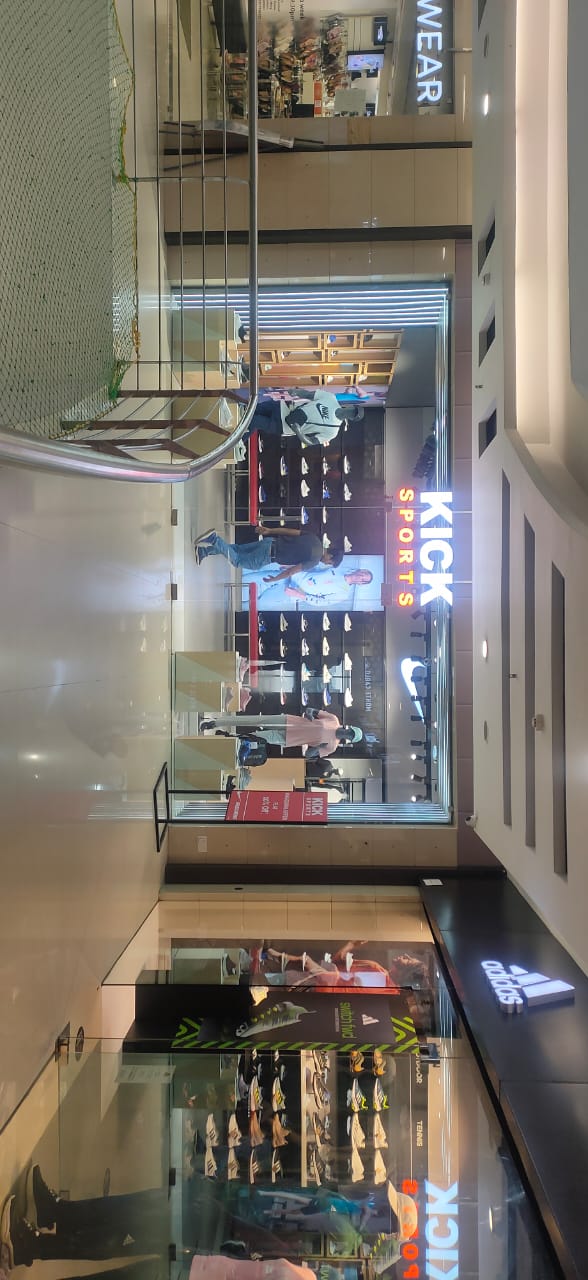 Ozone Galleria Dhanbad
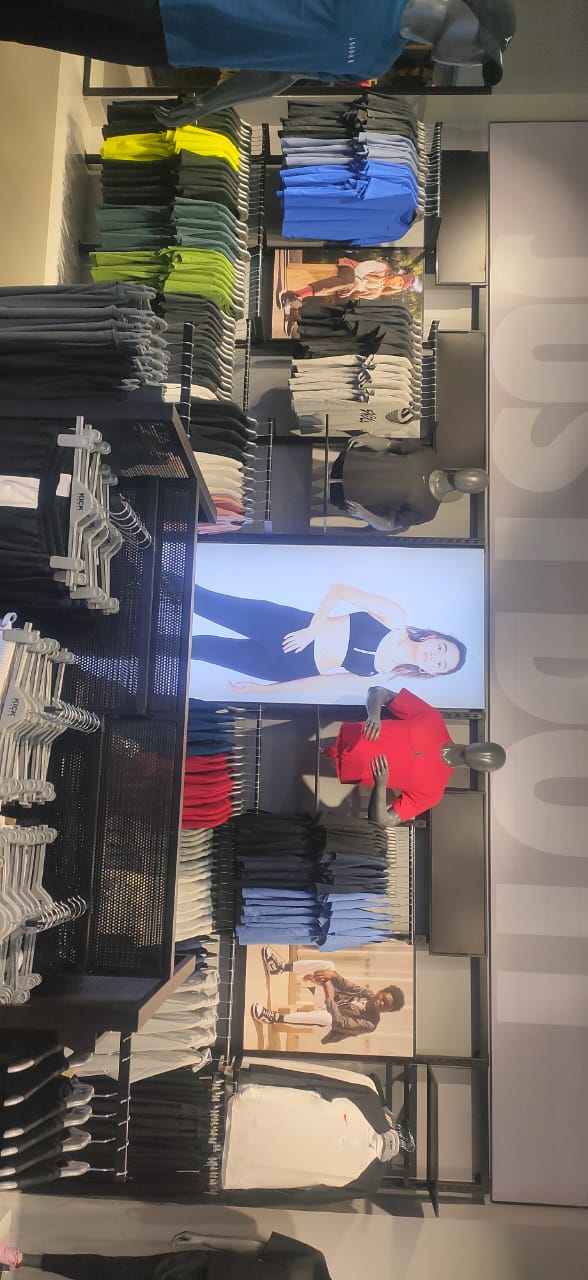 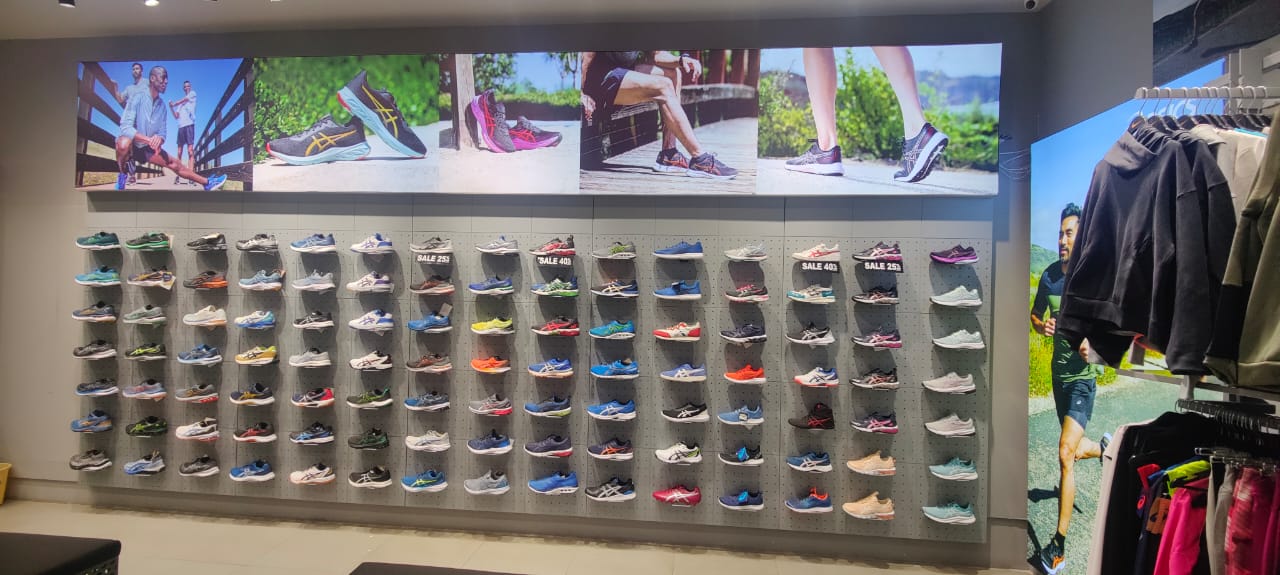 Nexus Amritsar
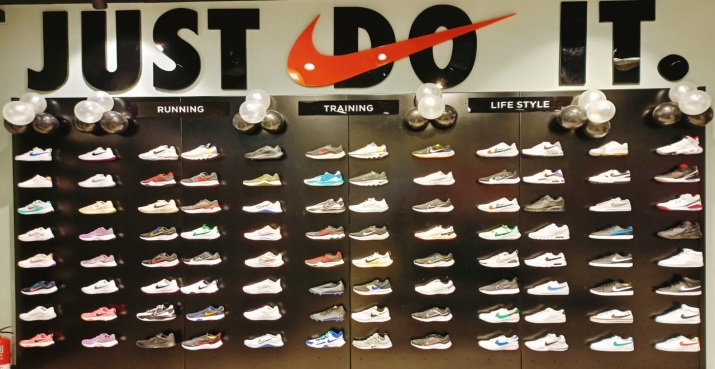 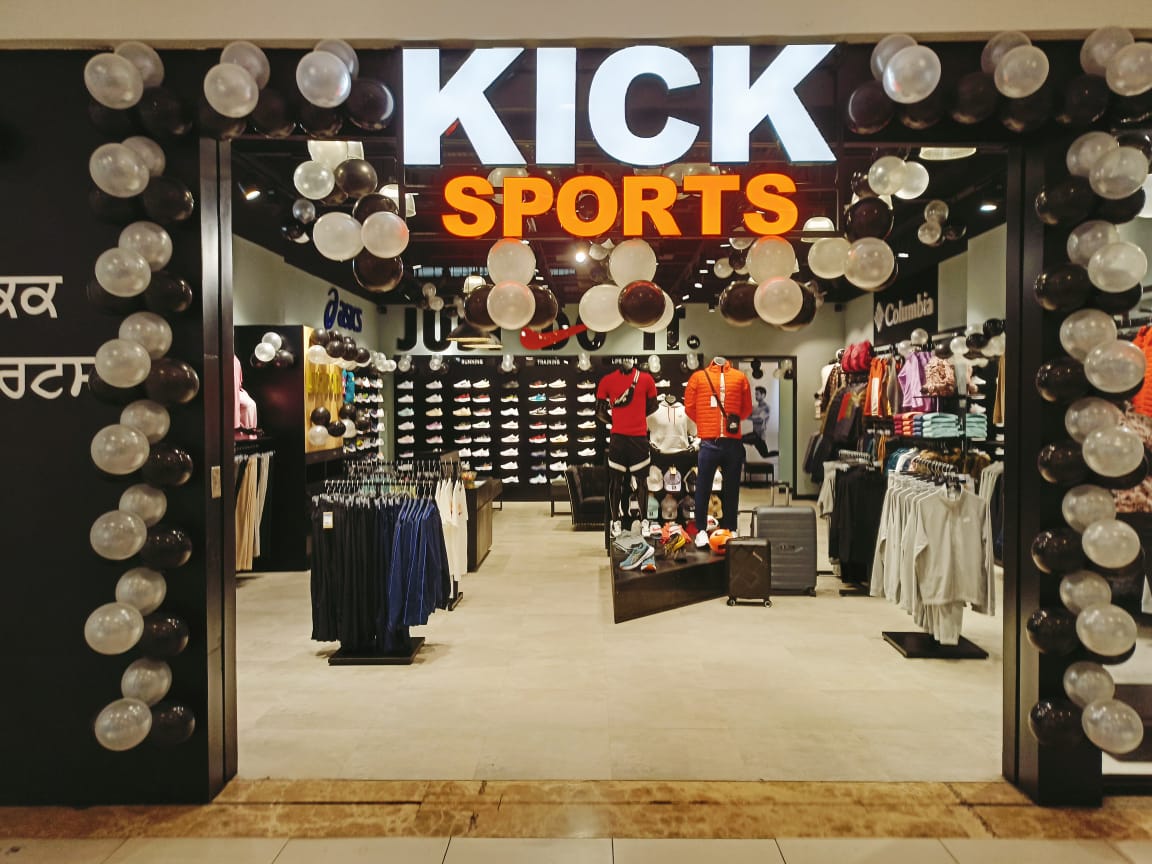 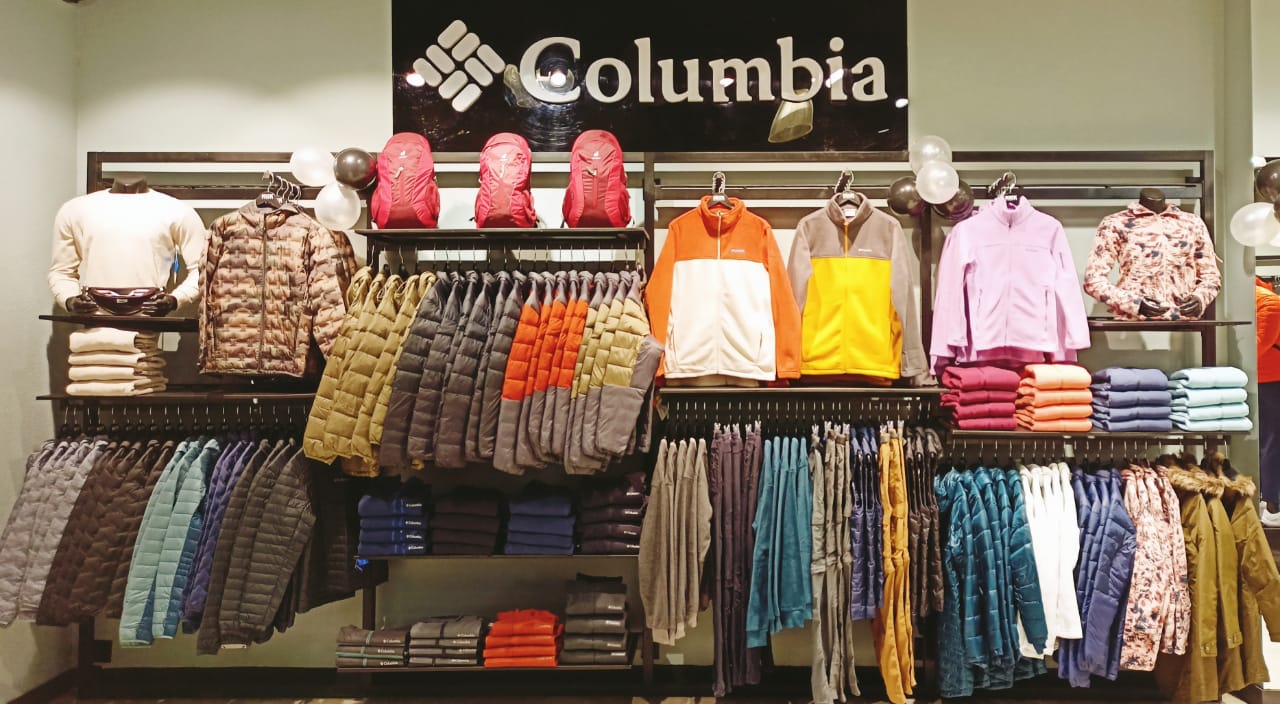 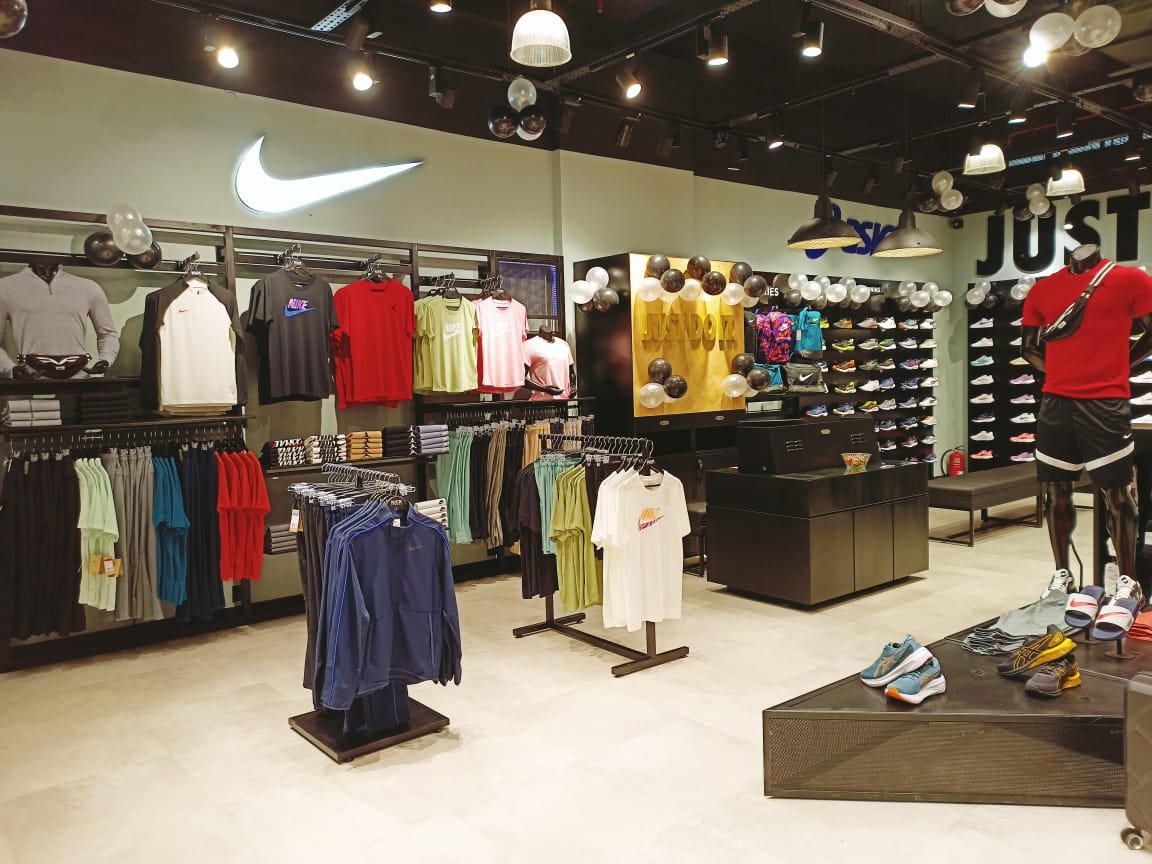 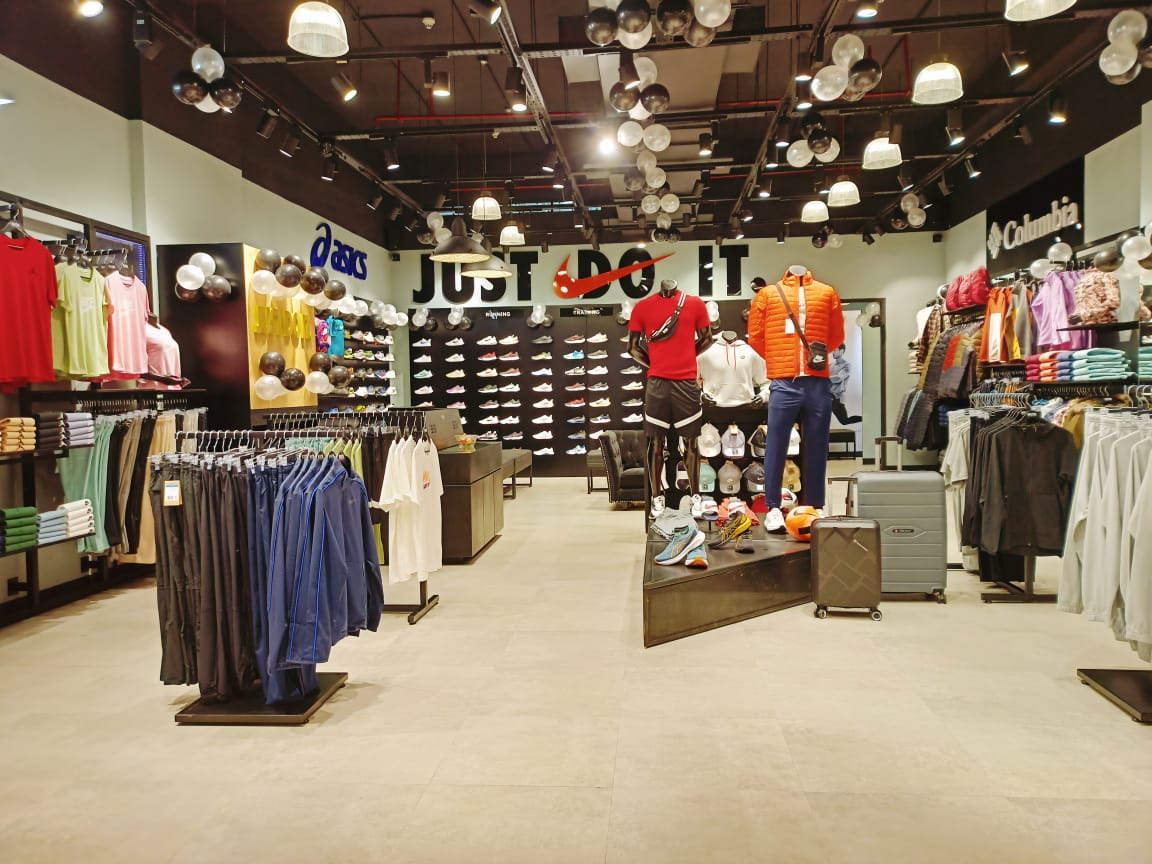 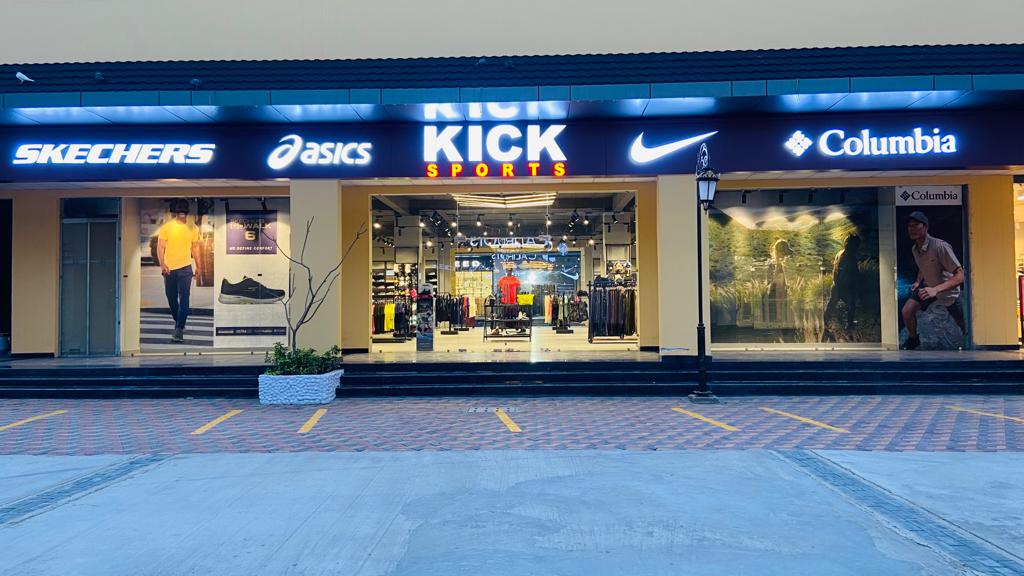 Patna One Mall
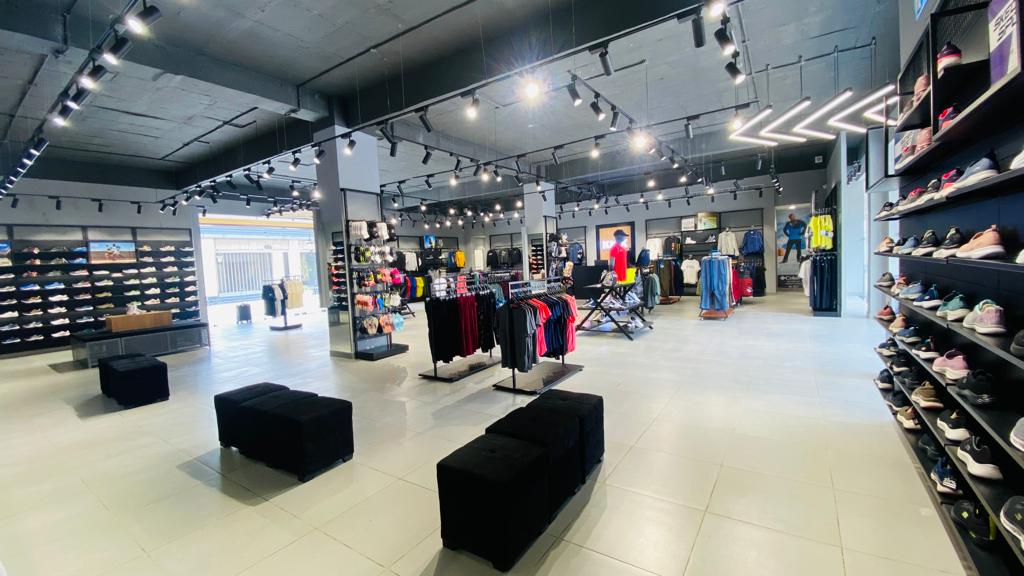 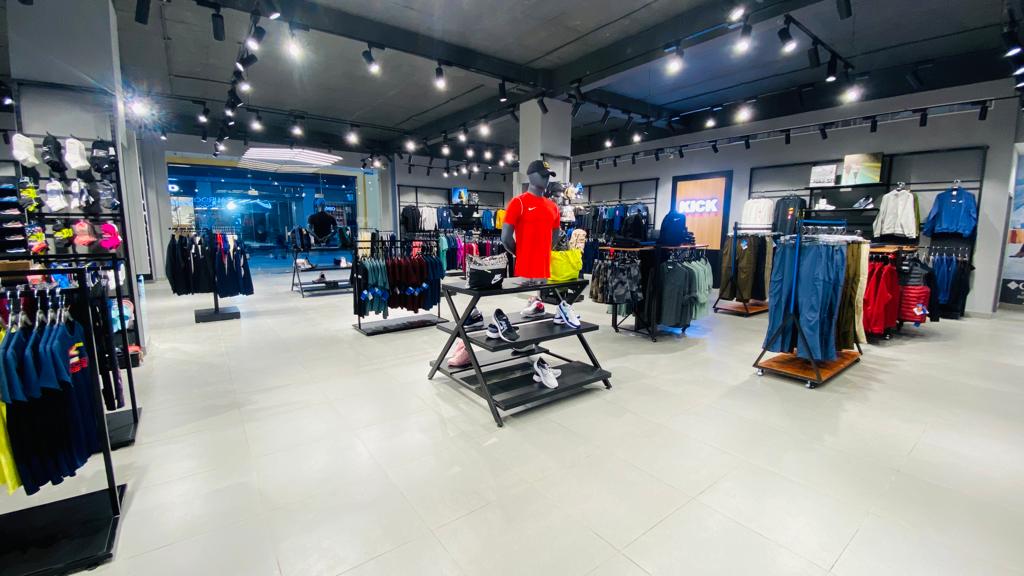 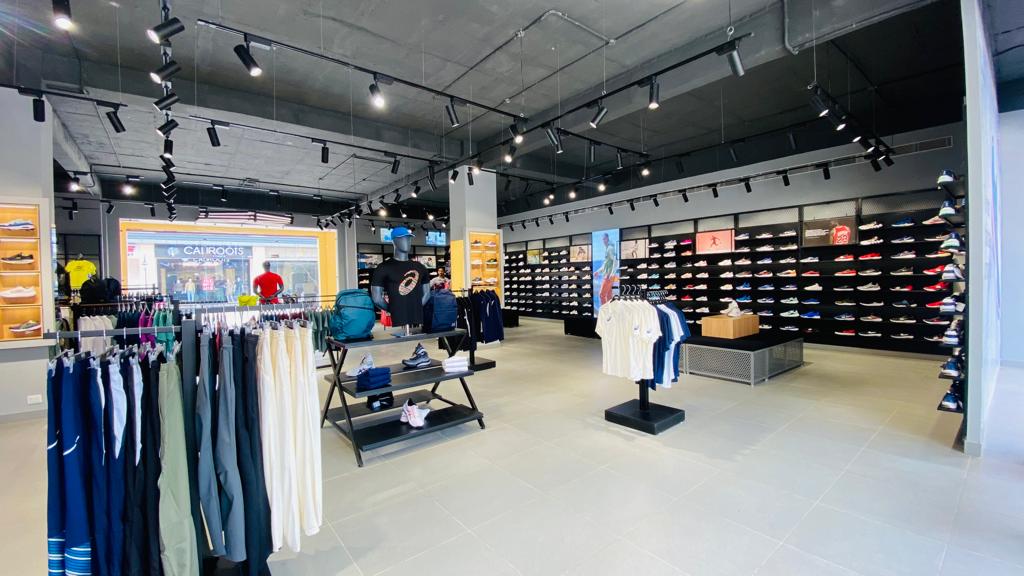 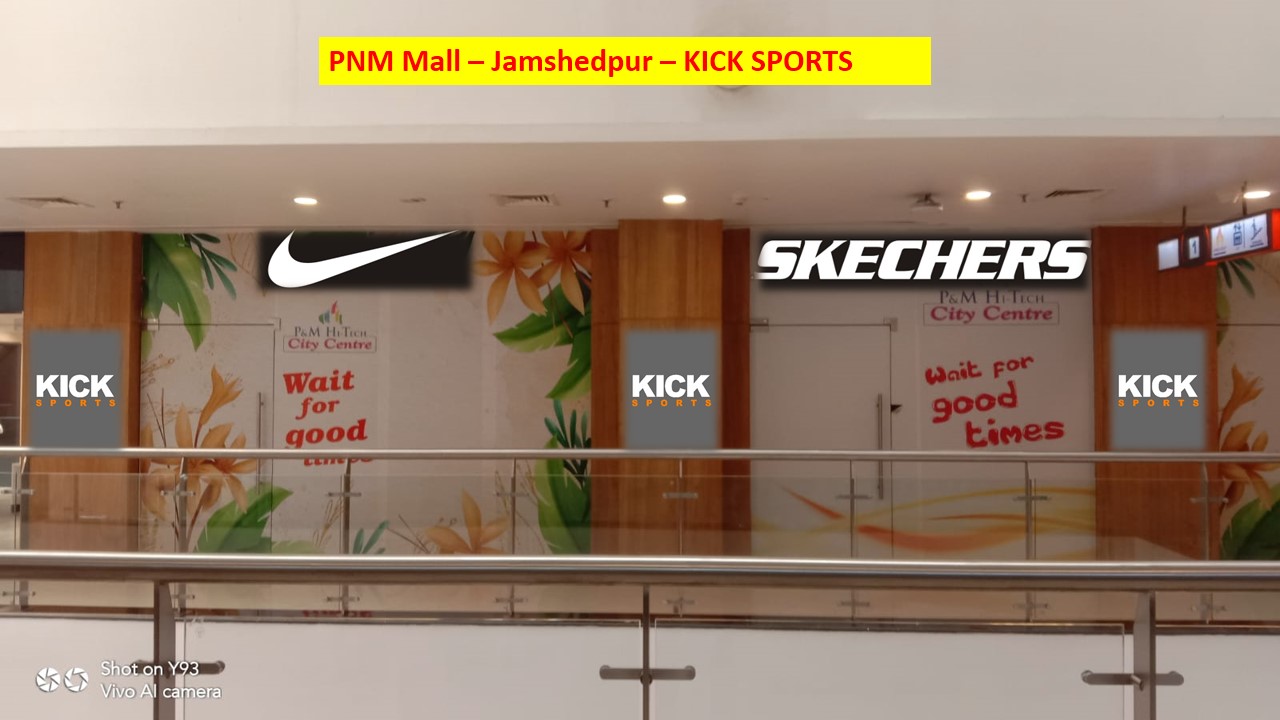 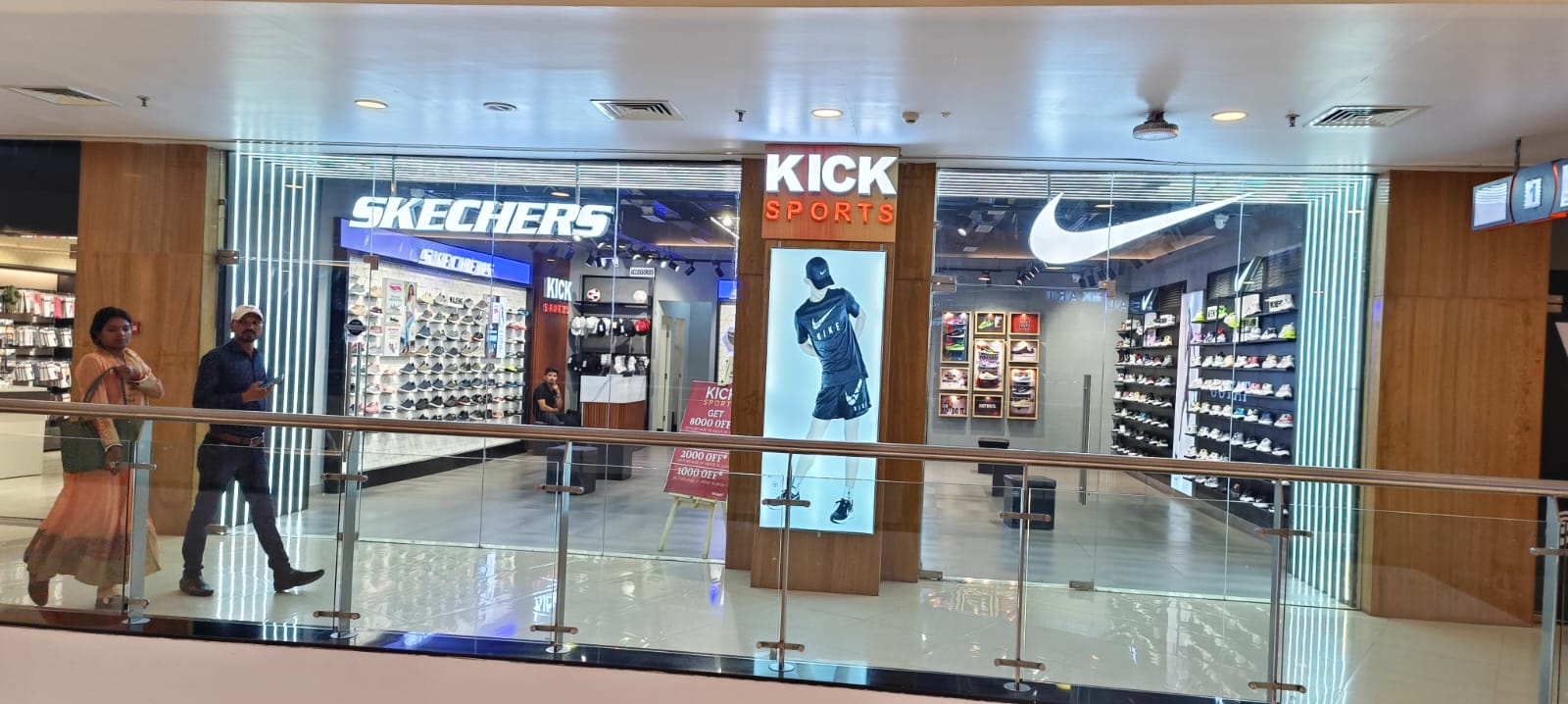 Jamshedpur